ДЕПАРТАМЕНТ СВЯЗИ И ИНФОРМАТИЗАЦИИ 
МЭРИИ ГОРОДА НОВОСИБИРСКА
Цифровые технологии в сфере созданиякомфортной среды проживания
Горнштейн Александр Анатольевич,начальник департамента информатизации и связи мэрии города Новосибирска
ДЕПАРТАМЕНТ СВЯЗИ И ИНФОРМАТИЗАЦИИ 
МЭРИИ ГОРОДА НОВОСИБИРСКА
Производит ли что-то муниципалитет?
ПРО?ДУКТ
ДЕПАРТАМЕНТ СВЯЗИ И ИНФОРМАТИЗАЦИИ 
МЭРИИ ГОРОДА НОВОСИБИРСКА
Чем занимается муниципалитет?
Вывоз снега
Уборка
Ремонт
Тепло
Вода
Лед
Пыль
Грязь
И т.д.
Системные задачи
ДЕПАРТАМЕНТ СВЯЗИ И ИНФОРМАТИЗАЦИИ 
МЭРИИ ГОРОДА НОВОСИБИРСКА
Как нашу работу видят жители?
Вывоз снега от мэрии
Уборка дорог по маршруту мэра и губернатора
Ремонт в доме где живет мэр
Тепло втридорога
Вода летом отключается
Лед друг пешеходов
Пыль это от машин
Грязь и это от газонов
Все бы ни чего, если бы не жители
Показуха
ДЕПАРТАМЕНТ СВЯЗИ И ИНФОРМАТИЗАЦИИ 
МЭРИИ ГОРОДА НОВОСИБИРСКА
Почему так происходит?
Мэрия – это система для обеспечения потребностей населения
Население доводит свои потребности по средствам обращения в мэрию.
Почему это не работает?
ДЕПАРТАМЕНТ СВЯЗИ И ИНФОРМАТИЗАЦИИ 
МЭРИИ ГОРОДА НОВОСИБИРСКА
Типичная схема работы с населением?
(Обращение)Нужно построить дорогу
Мэрия
(Ответ по 59ФЗ)денег нет
(Проблема)В мусорку
ДЕПАРТАМЕНТ СВЯЗИ И ИНФОРМАТИЗАЦИИ 
МЭРИИ ГОРОДА НОВОСИБИРСКА
59 или 131?
59 ФЗ стал основным законом служащего,а основная информсистема СЭД.
ДЕПАРТАМЕНТ СВЯЗИ И ИНФОРМАТИЗАЦИИ 
МЭРИИ ГОРОДА НОВОСИБИРСКА
Как должно быть?
(Сообщение)Нужно построить дорогу
Мэрия
Информирование о статусе
В проектную систему
Решенная проблема
ДЕПАРТАМЕНТ СВЯЗИ И ИНФОРМАТИЗАЦИИ 
МЭРИИ ГОРОДА НОВОСИБИРСКА
Источники данных
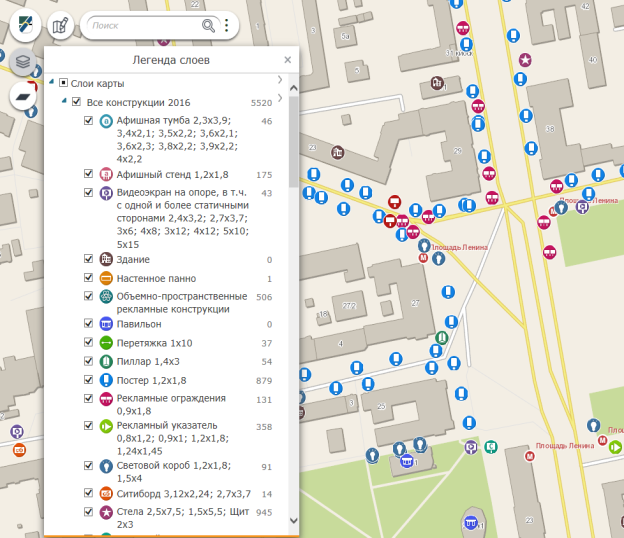 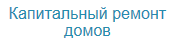 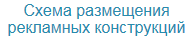 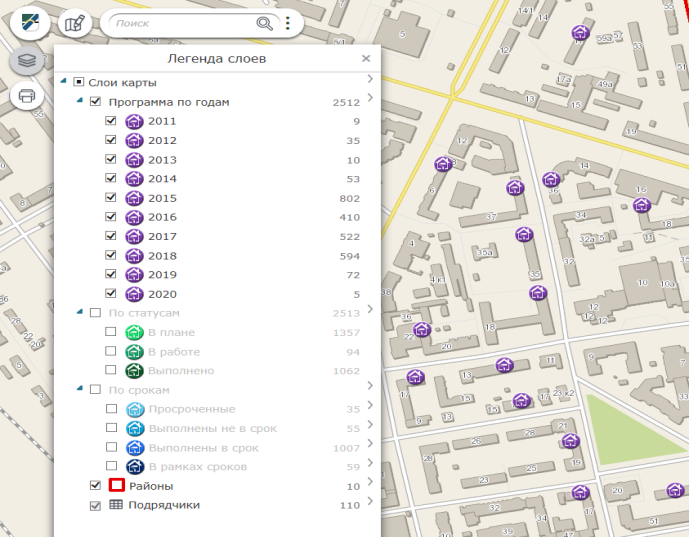 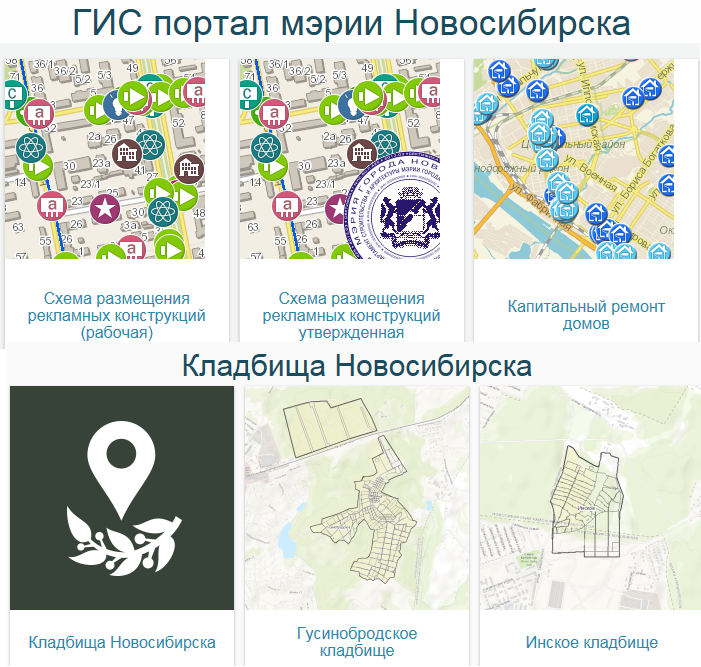 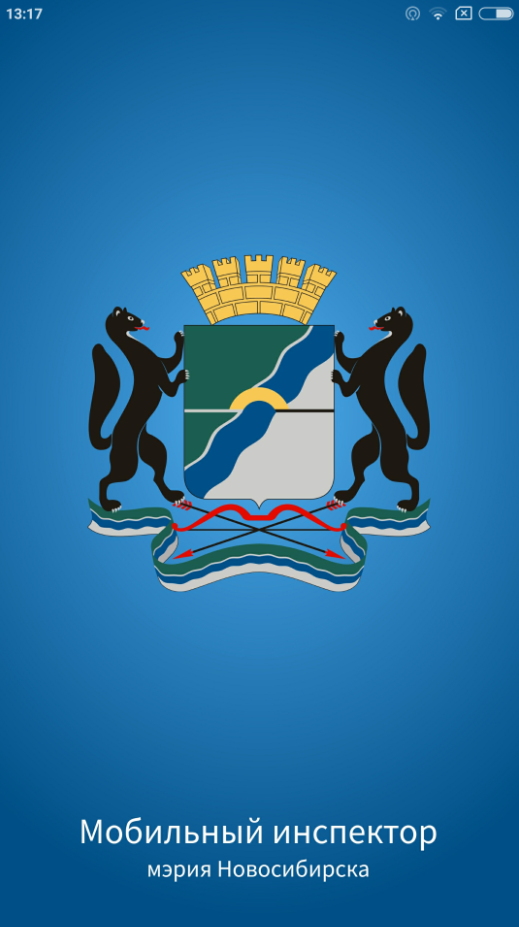 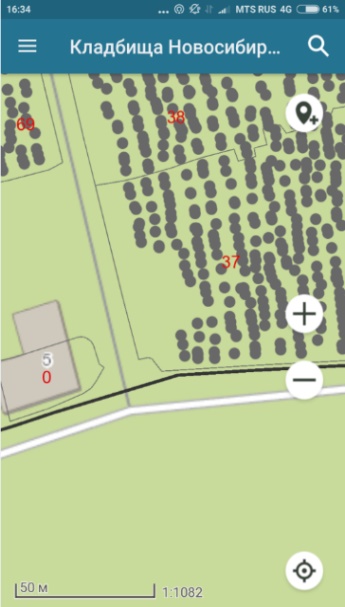 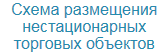 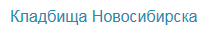 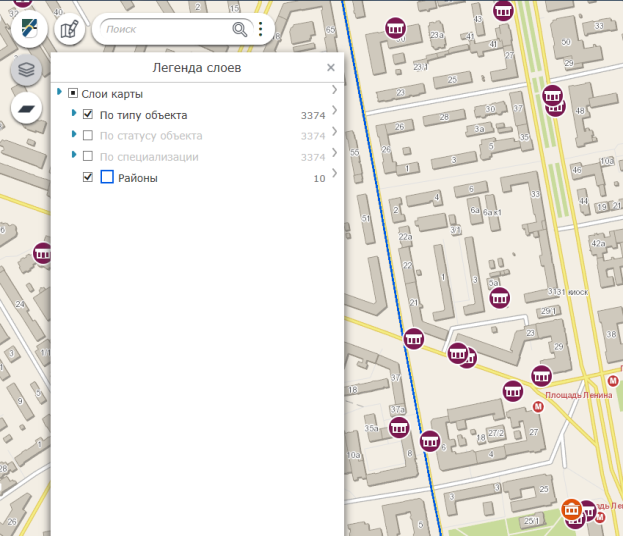 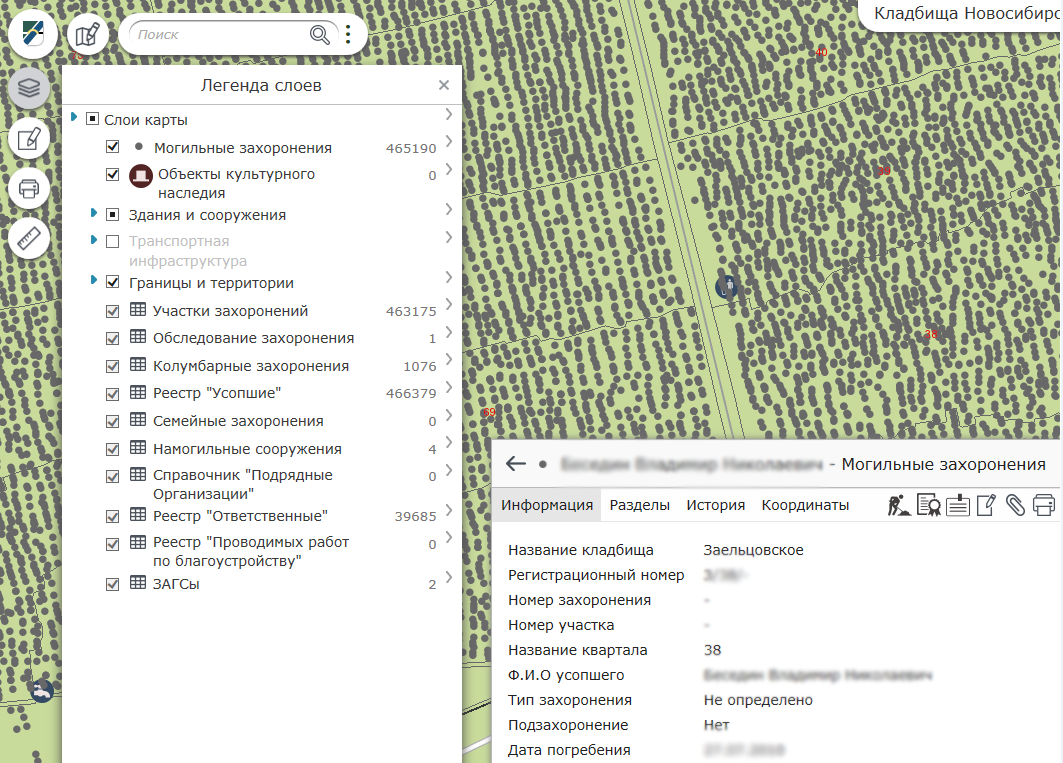 ДЕПАРТАМЕНТ СВЯЗИ И ИНФОРМАТИЗАЦИИ 
МЭРИИ ГОРОДА НОВОСИБИРСКА
Проектное управление
ДЕПАРТАМЕНТ СВЯЗИ И ИНФОРМАТИЗАЦИИ 
МЭРИИ ГОРОДА НОВОСИБИРСКА
Несколько важных моментов
59 ФЗ должен работать только в случаеоднозначной аутентификации (ЕСИА, личное присутствие)
Разъяснения и справки должны работать в рамках 59 ФЗ, а проблемы связанные с исполнением полномочий муниципалитетав соответствии с 59 ФЗ и 131 ФЗ совместно
Бюджет необходимо формировать из системных задач и накопленных отранжированных проблем.
ДЕПАРТАМЕНТ СВЯЗИ И ИНФОРМАТИЗАЦИИ 
МЭРИИ ГОРОДА НОВОСИБИРСКА
Спасибо за внимание!